Missionary Care
Abba Father, we thank You for sending a short-term missions team from Miri to Japan to work with our missionary couple, Reverend Timothy and Belle, assisting them in the English teaching ministry, as well as to play Christmas songs and preach in the open air at Kyoto in Japan. We ask the Holy Spirit to continue strengthening Timothy and Belle, fill them
1/2
Missionary Care
with wisdom, creativity, and faith as they minister to the Japanese people. In Jesus' name, we especially bless their daughter and son. As they grow up in Japan, they may experience authentic spiritual new birth and sanctification in Christ, and thus become the best partners of their parents in missions work. In the name of our Lord Jesus Christ, Amen.
2/2
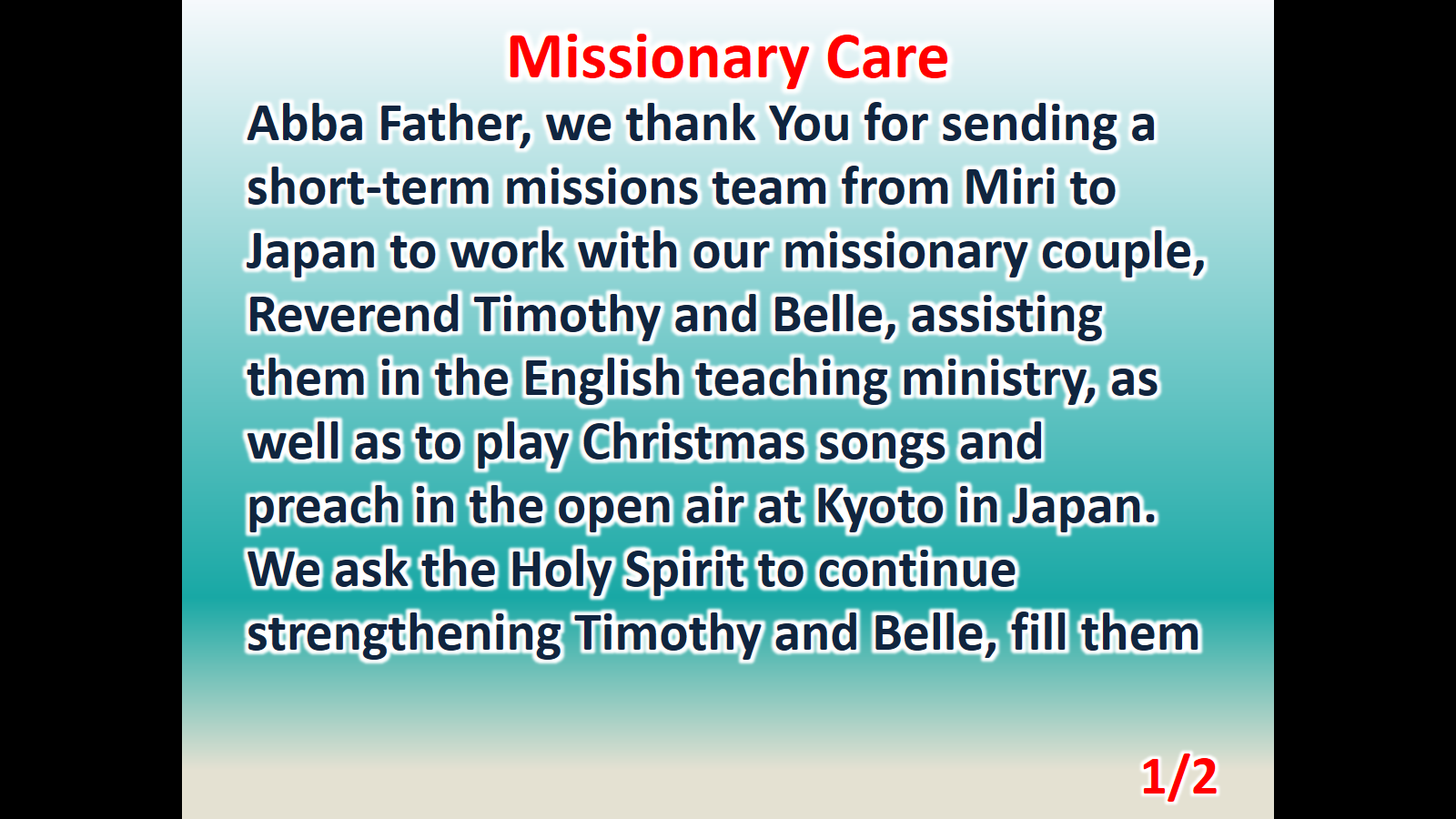 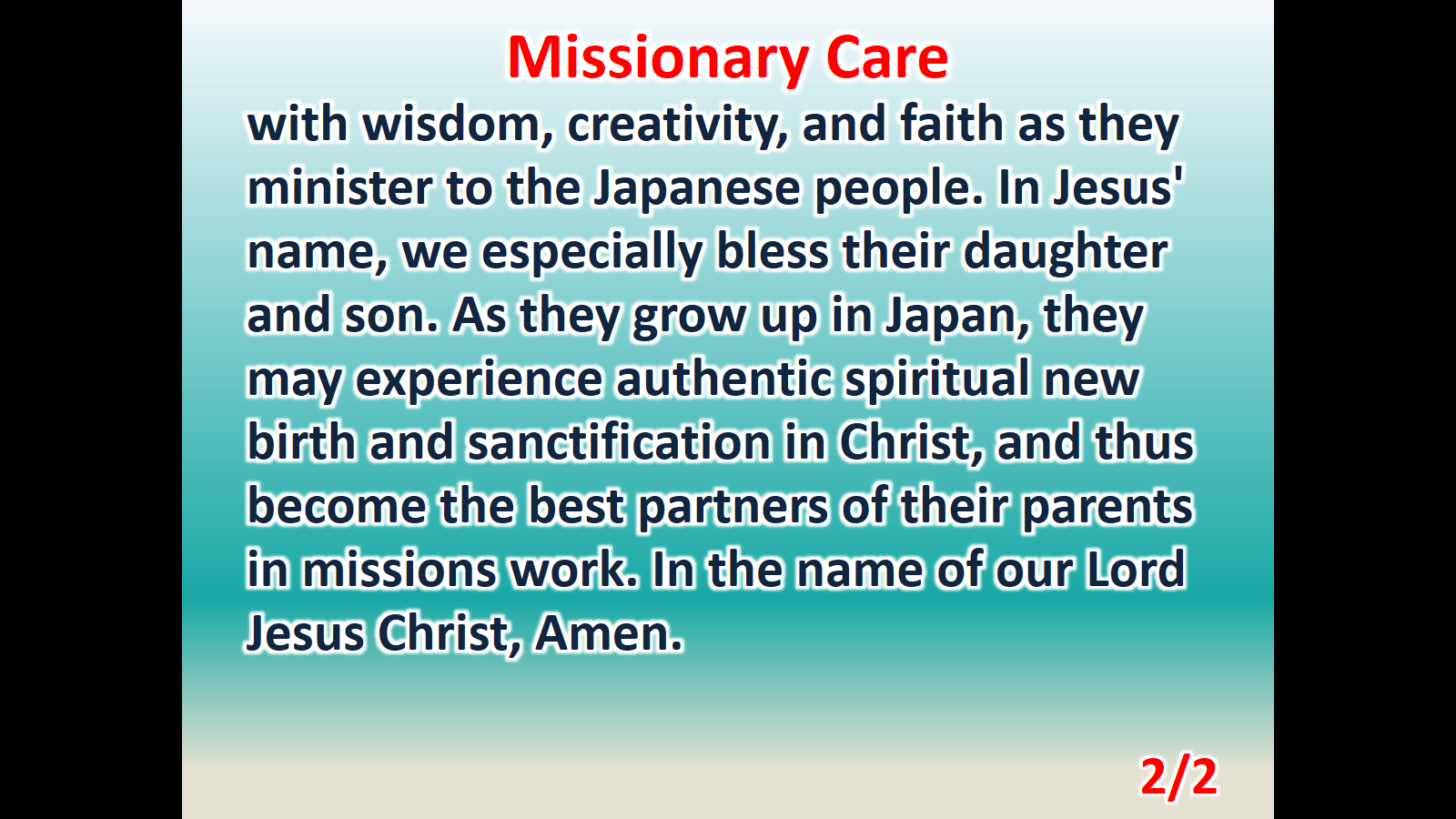